Pisano dijeljenje
( 28 : 2 )
Ivan je kupio dvije tehničke olovke za 28 kuna. Koliko je izdvojio za jednu olovku, ako im je ista cijena?
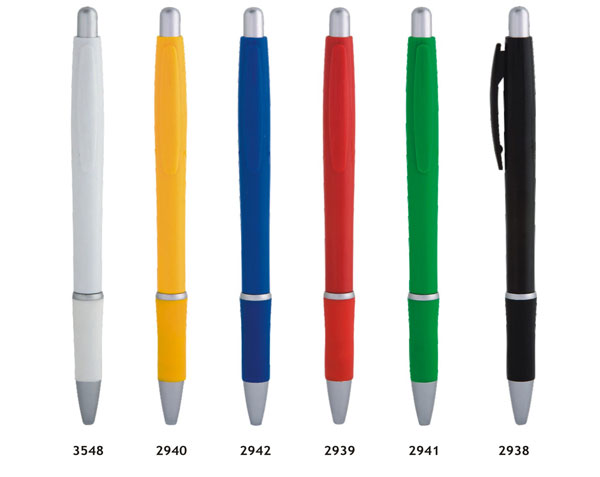 RAČUN:
28 : 2 =
1. DIJELIMO
2. MNOŽIMO
2
:
8
2 =
1
4
3. ODUZIMAMO
1 · 2
-
2
3. PRIPISUJEMO
: 2
0
8
4 · 2
-
8
0
28 : 2 =
1
4
2
-
0
8
8
-
PROVJERA:
0
14 · 2
2
8
ODGOVOR:
Ivan je za jednu olovku izdvojio 14 kuna.